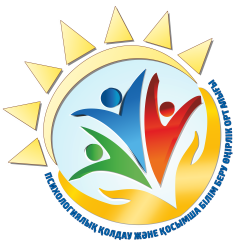 ҚОСТАНАЙ ОБЛЫСЫ ӘКІМДІГІ БІЛІМ БАСҚАРМАСЫНЫҢ «ПСИХОЛОГИЯЛЫҚ ҚОЛДАУ ЖӘНЕ ҚОСЫМША БІЛІМ БЕРУ ӨҢІРЛІК ОРТАЛЫҒЫ» КММ
ЖАДЫНАМА 
"1 курс студенттерін бейімдеу бойынша педагогтарға ұсынымдар"
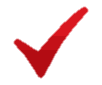 Студенттерде таңдалған мамандық туралы барабар түсінік қалыптастыру, кәсіптің әлеуметтік маңыздылығын түсіну және оған оң көзқарасты қалыптастыру.
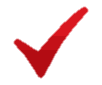 Студенттерді «таза парақтан» бастауға, "күн астында өз орнын табуға", бірінші курс студенттерінің беделі мен құрметіне ие болуға сендіру.
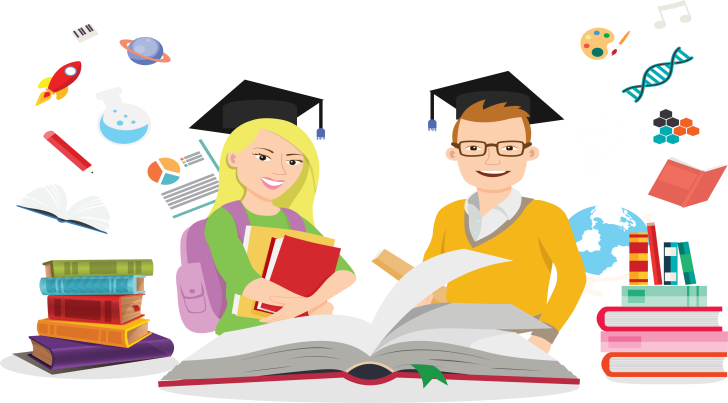 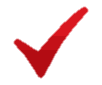 Психологиялық көмекке мұқтаж студенттерді анықтау, психологтың назарына жеткізу, психологпен бірлесіп жеке консультациялар өткізу жоспарын жасау.
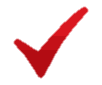 Студенттерді бір-бірімен салыстырмаңыз, оларды жетістіктері үшін мақтаңыз. Студенттердің мінез-құлқын талдауға көзқарас бағаланбауы керек, іс-әрекеттің жағымды, жағымсыз жақтарын тауып, мінез-құлықтың балама тәсілдерін ұсыну керек.
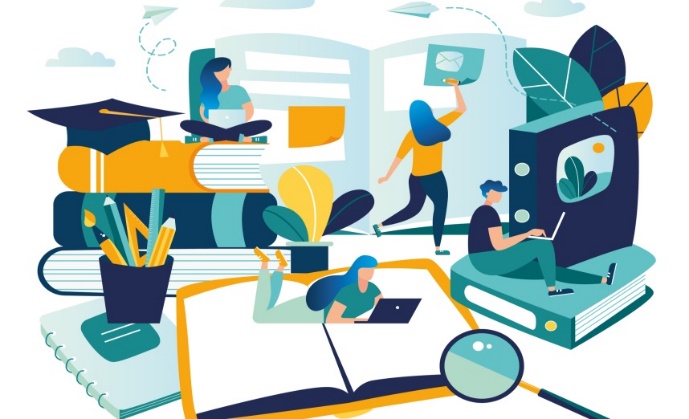 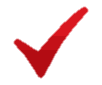 Адамгершілік, өзін-өзі тәрбиелеу, күн тәртібін ұйымдастыру, аурулардың алдын алу туралы әңгімелерге назар аударыңыз.
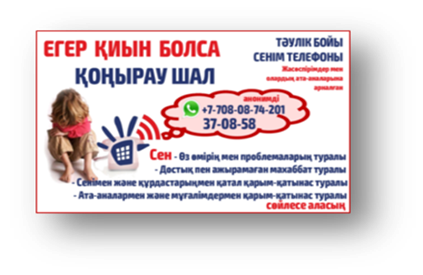 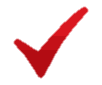 Психологиялық және жас ерекшеліктерін ескере отырып, сауалнама жүргізу кезінде студенттің жеке көзқарасын ескеріңіз.